Zwischen Anpassung und Widerstand - Orientierungen Junger geflüchteter im Übergangein Projekt der Tübinger Forschungsgruppe,
Fachtagung Karlsruhe
Josef Held, Universität Tübingen
<www.tuebinger-forschungsgruppe.de>
1
gefördert durch die Hans-Böckler-Stiftung
[Speaker Notes: Laufzeit: 1.10.2016-31.12.2017
Gefördert von der Hans-Böckler-Stiftung]
Der theoretische Rahmen
Der subjektwissenschaftliche Ansatz

Orientierung und Handlungsstrategien im sozialen Kontext
Leben im Übergang
Anpassung und Widerstand
2
[Speaker Notes: Der Schwerpunkt dieser Forschungsfrage liegt bei den Flüchtlingen und ihrem sozialen Kontext. Die Geflüchteten sollen in ihrem sozialen Kontext gesehen werden. Gleichwohl hat das Forschungsvorhaben einen subjektorientierten Forschungsanspruch, der in der Tübinger Forschungsgruppe im Mittelpunkt steht (vgl. Allespach & Held, 2015). Dies bedeutet aber, dass die Übergangsprozesse vor allem vom Standpunkt der Flüchtlinge in ihrem sozialen Kontext betrachtet werden sollen.]
Zentrale Fragestellungen des Forschungsprojekts
Welche Orientierungen, Lernprozesse und Handlungsstrategien entwickeln junge Geflüchtete  im doppelten Übergang?
Welche Erfahrungen machen sie mit Unterstützungssystemen und welche Erfahrungen machen Unterstützungssysteme mit ihnen?
Wie versuchen sie ihren eigenen Weg zu gehen und welche Schwierigkeiten ergeben sich dabei?
3
[Speaker Notes: Nochmals: Forschung vom Standpunkt der Flüchtlinge aus]
Das Forschungsdesign
1. Setting (Einrichtungen, Umfeld, Kontexte)
2. Professionelle Unterstützer_innen
Interviews
Ethnografische Beobachtungen
3. Junge Geflüchtete
(Tandem-) Interviews
2. Welle
(Tandem-) Interviews
1. Welle
Auswertung
(Sozialreportage)
Restriktiver Rahmen: Bewusstsein der Sozialarbeitenden für einschränkende Settings (z.B. Zeitvertrag, Überlastung)

Folgen:
Normalisierung und Anpassung als Erwartung der Professionellen an die Jugendlichen

Kulturalisierung als vermeintliche Vereinfachungsstrategie
Kontextualisierung: Das Handeln von Professionellen in begrenzenden Settings
„Vorher, da war das anders, noch vor ein paar Jahren da haben die gesagt, als ich angefangen habe, da konnten die die Schüler wirklich an die Hand nehmen. Und mehr Zeit und konnten jemand dazu stellen. Die sagen in dem Konkurrenzkampf der heute herrscht, haben sie die Möglichkeit in der Form nicht mehr.“  (Schulsozialarbeiterin)
5
[Speaker Notes: Ergebnisse zur Betreueruntersuchung: An diesem Zitat wird deutlich, dass Sozialarbeitenden oft mit Einschränkungen in der Arbeit mit Geflüchteten konfrontiert sind. Restriktive Settings sind nicht nur für Unterstützer_innen einschränkend, sondern auch für Geflüchtete. Im Umgang mit diesen restriktiven Settings werden unterschiedliche Strategien vonseiten der Professionellen entwickelt, doch bestimmte Strategien sind nicht zielführend

II. Anpassungsparadigma: Erwartungen an die Jugendlichen
Infolge solcher restriktiven Settings ist eine typische Erwartungshaltung an Geflüchtete eine Art Anpassung. Sei es eine Anpassung an Regeln im Betreuungssetting, eine Anpassung an gewisse als Norm angesehene Umgangsformen oder an „kulturell“ gelabelte Verhaltensweisen allgemein. Diese Anpassungserwartung ist ein Instrument, eine kurzfristig funktionale Strategie in einem einschränkenden Rahmen. Doch durch die Erwartung einer Anpassung wird automatisch ein Anderssein konstruiert. Ist in der Anfangsphase (nach dem ersten Kontakt) eine bestimmte Art von Anpassung notwendig um Grenzziehungen zu mildern?
Die Aufgabe liegt bei den Unterstützer_innen darin, Informationen über Umgangsformen, die Geflüchtete kennenlernen sollten, zur Verfügung zu stellen und Orientierungsmöglichkeiten aufzuzeigen, damit eine Entscheidung für oder gegen eine Umgangsstrategie vom Subjekt aus getroffen werden kann. 
-> internalisierte vs. funktionale Anpassung

III. Kulturalisierung als vermeintliche Lösungsstrategie
These zur Kulturalisierung als vereinfachende Strategie:
Erklärungen, die ihnen nützlich erscheinen, die aber für die Subjekte, die Geflüchteten nicht nützlich sind; Funktional im Moment, nützt die nicht und auch nicht den Betroffenen. kurzfristig funktional langfristiges erschweren, festschreiben, zuschreiben, reproduzieren.
Die Berücksichtigung von Machtverhältnissen unterscheidet unseren Standpunkt von interkulturellen Ansätzen, die oft dazu neigen, Diskriminierungsstrukturen (also auch strukturelle, institutionalisierte!) zu vernachlässigen, weil sie diese Differenzen als Eigenschaften von Menschen verstehen. 
Das igreift zu kurz. Leicht kommt es zur „Kulturalisierung von sozialer Ungleichheit“ (Marvakis) oder wie Annita Kalpaka es formuliert: zur „Kulturalisierungsfalle“ . Sie kann durch soziale Kontextualisierung vermieden werden. Das heißt, das Erklären qua Kultur führt zunächst zu einem vermeintlich nützlichen Resultat, ist funktional für den Moment, in dem sich die Fachkraft damit eine „Lösung“ zurechtzimmert, aber eben nicht auf lange Frist – und schon gar nicht für die Adressat_innen ihrer Arbeit.]
Orientierungstätigkeit um den eigenen Weg zu finden

Warten – eine passive Haltung wird zur Lebensorientierung
Orientierungen junger Geflüchteter1. Setting Erstunterkunft
Amir 20 Jahre alt aus Syrien
Mustafa 21 Jahre alt  aus Syrien
6
[Speaker Notes: Das Orientierungskonzept ist für unsere Untersuchung nützlich:
Es geht um Orientierung als Tätigkeit (sich orientieren), sie ist in Übergangsprozessen zentral
Orientierung als vorbewusste innere Haltung zu speziellen Wirklichkeitsaspekten
Orientierungsgrundlage
Orientierung ist nicht einfach vorhanden, sondern es können auch Orientierungslosigkeit und Desorientierung vorherrschen
Neu eingeführt haben wir ein umfassenderes Konzept, das der Lebensorientierung, es ist Teil des Lebensführungskonzepts (vgl. die Arbeitnehmerstudie von Stefan Voswinkel und Stephanie Hürtgen vom Frankfurter Institut für Sozialforschung)
Die jeweilige (Lebens-) Orientierung ist eine subjektive Antwort auf den speziellen sozialen Kontext und auf den Bezug zu Vergangenheit, Gegenwart und Zukunft. Es ist eine generelle Handlungsstrategie]
Formen von Lebensorientierung
Amir: „Ja, aber [so] ist das im Leben. Im Leben nie Stopp. Muss man wieder studieren, arbeiten.“ 

Mustafa: „Ich kann nicht machen irgendwas... Warten.“
[Speaker Notes: -> Manuskripttext]
Ein Tandeminterview mit zwei jungen unbegleiteten Geflüchteten in der Wohngruppe
und einem Interview im Wohnheim

Integration durch „Helfen“ als scheinbare Anpassung

Kritik an Diskriminierung durch Anpassungsimperative
Orientierungsformen junger Geflüchteter2. Setting Wohngruppe/ Wohnheim
Musa 17 Jahre  alt aus Somalia
Moha 15 Jahre alt aus dem Sudan
Resch 17 Jahre alt aus  Afghanistan
8
Orientierungsprozesse im Setting Wohnheim
Musa: Ja, weil wir sind hier und die Leute aus Deutschland helfen uns und so wollen wir auch den anderen Leuten helfen .
Moha: ja, wir wollen anderen Leuten helfen

Rash: „Die Vorstellung über die Flüchtlinge ist nicht, was ich bin.“
9
[Speaker Notes: -> Manuskripttext]
Freies Leben in einer Universitätsstadt

Anpassung aus Angst vor negativen Konsequenzen
Orientierungsformen junger Geflüchteter3. Setting Stadt
Zwei 17-jährige aus Afghanistan
10
Orientierungsprozesse im Setting freie Wohngemeinschaft
„Also wollte ich nicht eine Ausbildung machen, ich wollte weiter zur Schule gehen, aber jetzt muss ich eine Ausbildung machen, weil wegen Gericht und so. Wenn ich eine Ausbildung mache und darf ich fünf Jahre oder also mehr, ich habe eine Möglichkeit in Deutschland zu bleiben. Und jetzt werde ich eine Ausbildung machen deswegen.“ (Amja)
11
Helfen als Vorstufe und Übergang zur Arbeitswelt:

Eigeninitiative und Erkunden von Partizipationsmöglichkeiten
Orientierungsformen junger Geflüchteter4. Setting Berufsschule
Ibrahim  und Nasir  sind beide 18 Jahre alt und Jesiden aus dem Irak
12
Orientierungsprozesse im Setting Berufsschule
Ibrahim: Also ich helfe deswegen gerne, damit die Leute wissen, also die Ausländer sind nicht alle gleich und dass sie nicht alle das hier zerstören wollen und kaputt machen. Und ja deswegen helfe ich gerne.
Nasir: Wir sind alles Ausländer. Wir sind alle Ausländer auf dieser Welt.
13
Der gesellschaftliche Kontext als Behinderung
der unsichere Aufenthaltsstatus
ein Klima der Verunsicherung 
Auch die professionellen Unterstützerinnen und Unterstützer kämpfen meist mit einem unsicheren beruflichen Status (kurzen Zeitverträge, Notprogramme unklaren Anforderungen)
14
Fazit
Die jungen Geflüchteten gehen sehr unterschiedlich mit den Integrationsanforderungen um 
Eigeninitiative und die Suche nach dem eigenen Weg sind entscheidend e Widerstandsformen
Ihre Orientierung und ihr Handeln stehen dabei zwischen Anpassung und Widerstand
Die Studie ist ein erster Schritt, um die Sensibilität für subjektive Prozesse der Geflüchteten und auch der  Professionellen zu fördern.
15
Diskussion
Tübinger ForschungsgruppeFür Migration | Integration | Jugend | VerbändeMünzgasse 2872072 Tübingen
www.tuebinger-forschungsgruppe.de

held@uni-tuebingen.de
rita.hackl@uni-tuebingen.de 
johanna.broese@uni-tuebingen.de
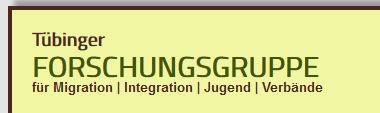 16